ΑΥΓΟΥΣΤΟΣ
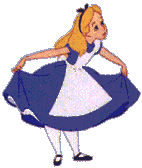 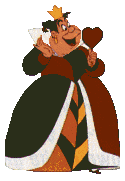 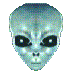 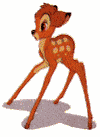